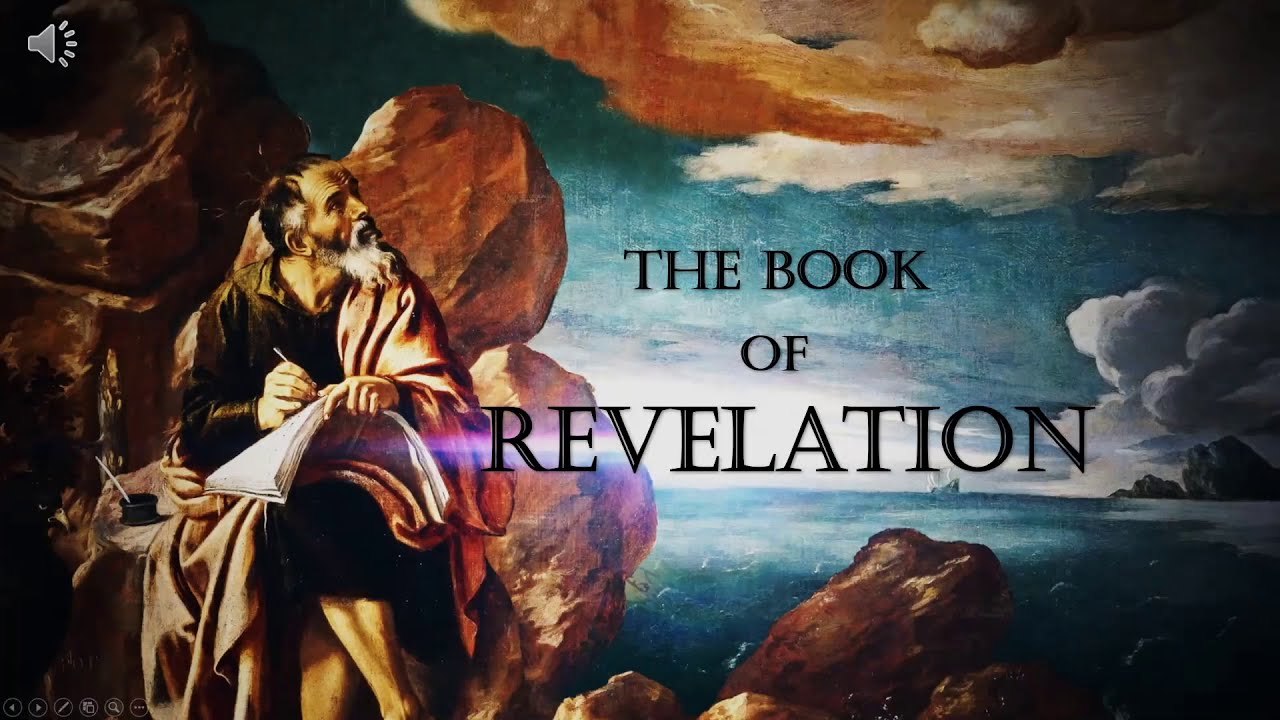 The Reliable words of the LORD
(Revelation 22:6-21)
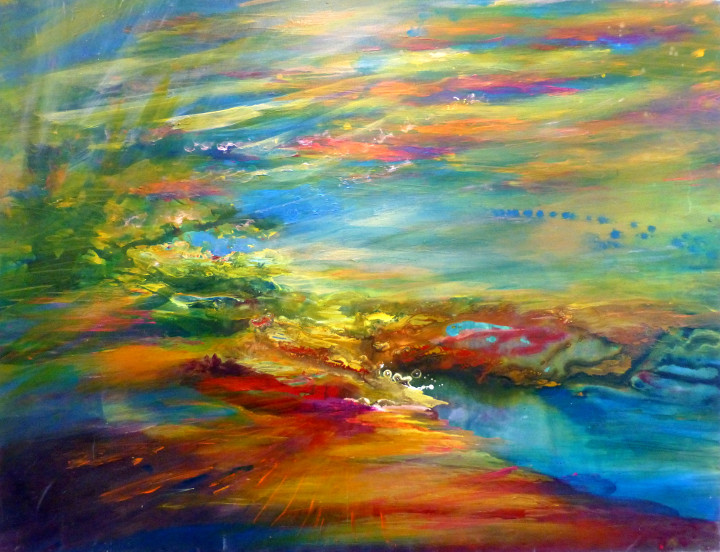 Revelation Recap
The Reliable Words of the LORD
(Revelation 22:6-21
6 Then the angel said to me,
“These words are reliable and true. The Lord, the God of the spirits of the prophets,
has sent his angel to show his servants what must happen soon.”
7 (Look ! I am coming soon!
Blessed is the one who keeps the words of the prophecy expressed in this book.)
8 I, John, am the one who heard and saw these things, and when I heard and saw them,
I threw myself down to worship at the feet of the angel who was showing them to me.
9 But he said to me,
“Do not do this! I am a fellow servant with you and with your brothers the prophets, and with those who obey the words of this book. Worship God!”
10 Then he said to me, “Do not seal up the words of the prophecy contained in this book, because the time is near.
11 The evildoer must continue to do evil, and the one who is morally filthy must continue to be filthy.
The one who is righteous must continue to act righteously, and the one who is holy must continue to be holy.”
12 (Look ! I am coming soon,
and my reward is with me to pay each one according to what he has done!
13 I am the Alpha and the Omega,
the first and the last,
the beginning and the end!)
14 Blessed are those who wash their robes so they can have access to the tree of life and can enter into the city by the gates.
15 Outside are the dogs and the sorcerers and the sexually immoral, and the murderers, and the idolaters and everyone who loves and practices falsehood!
16 “I, Jesus, have sent my angel to testify to you about these things for the churches. I am the root and the descendant of David, the bright morning star!”
17 And the Spirit and the bride say, “Come!” And let the one who hears say: “Come!”
And let the one who is thirsty come; let the one who wants it take the water of life free of charge.
18 I testify to everyone who hears the words of the prophecy contained in this book:
If anyone adds to them, God will add to him the plagues described in this book.
19 And if anyone takes away from the words of this book of prophecy,
God will take away his share in the tree of life and in the holy city that are described in this book.
20 The one who testifies to these things says, “Yes, I am coming soon!” Amen! Come, Lord Jesus!
21 The grace of the Lord Jesus be with all.
Are you a guardian of the
words of Jesus?
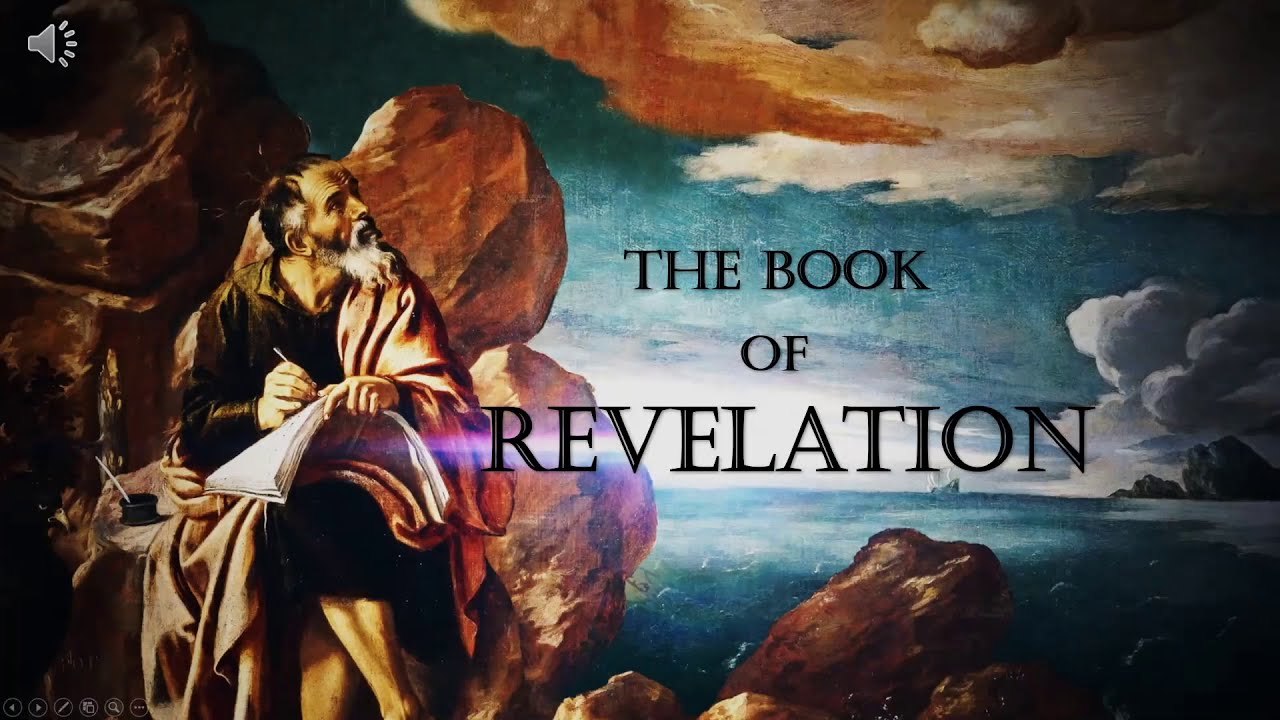